天津市红桥区泰达实验中学
（红桥区南运河北路赵家场大街8号）
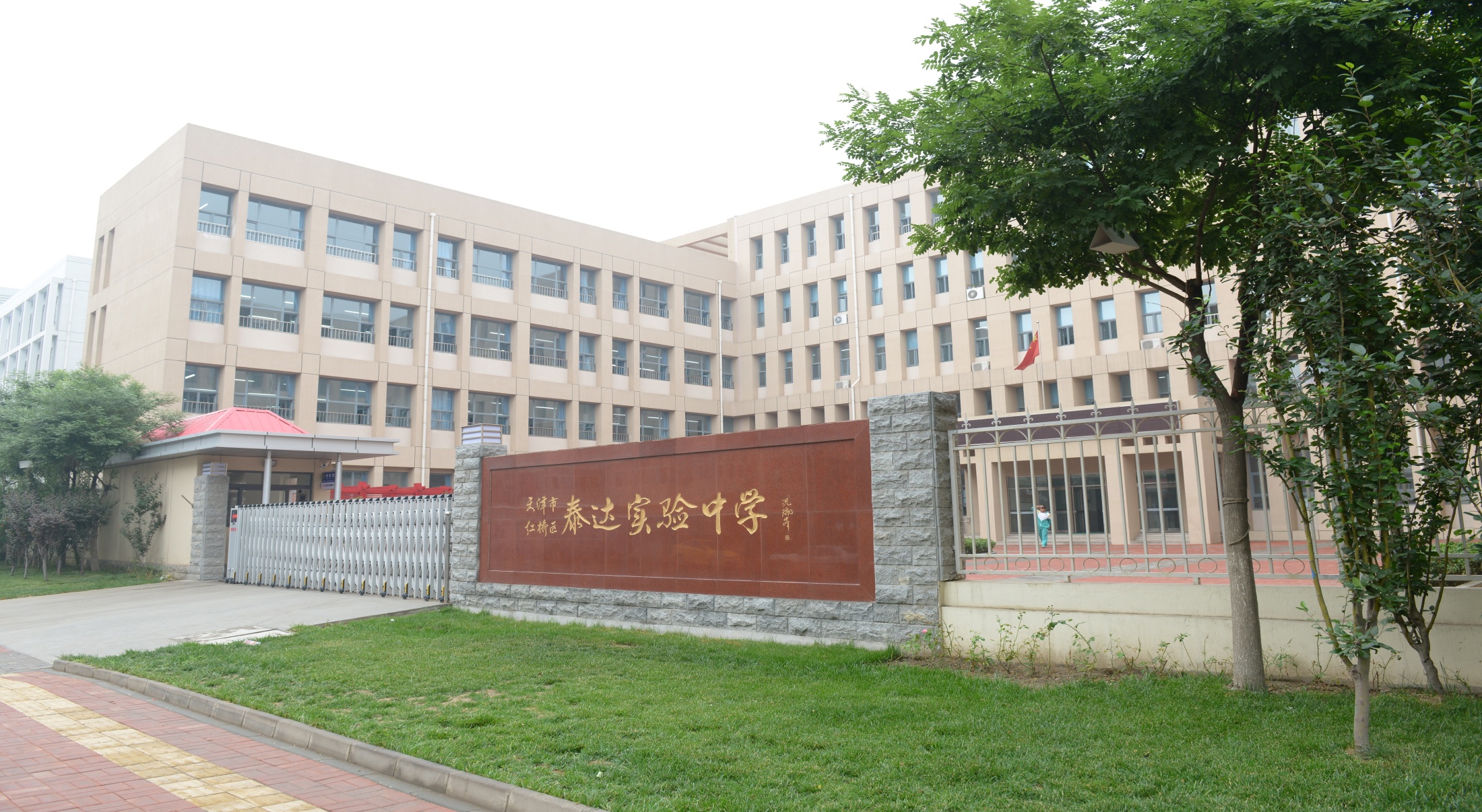 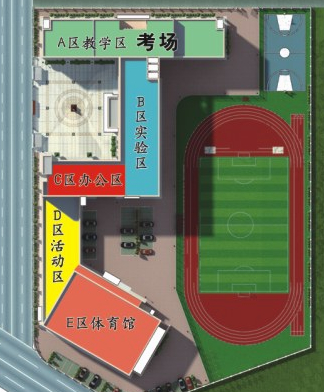 泰达实验中学俯视图
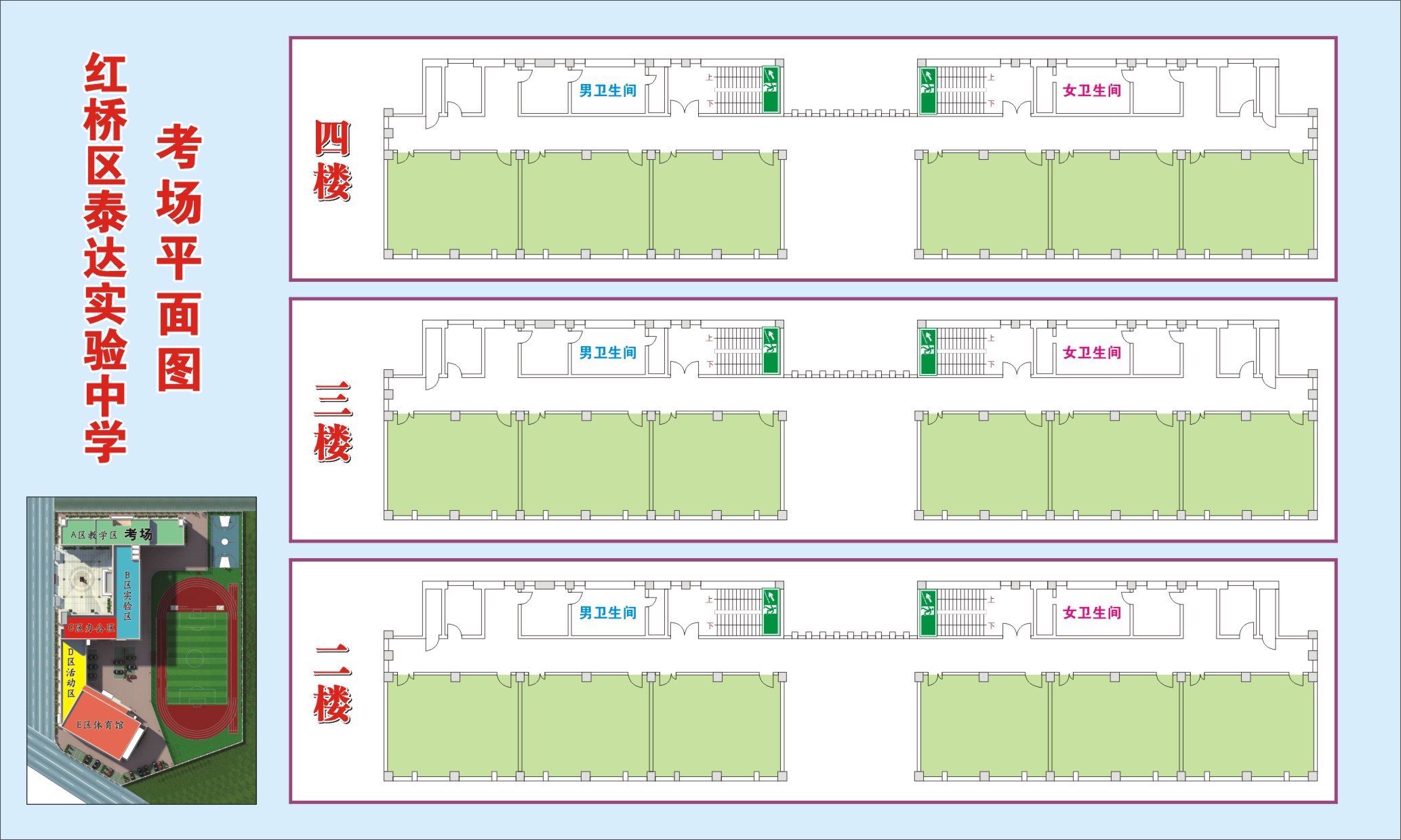 A401
A404
A403
A406
A402
A405
A301
A304
A303
A306
A302
A305
A201
A204
A203
A206
A202
A205